НАМЈЕРНЕ РЕЧЕНИЦЕ
СРПСКИ ЈЕЗИК – 8. РАЗРЕД
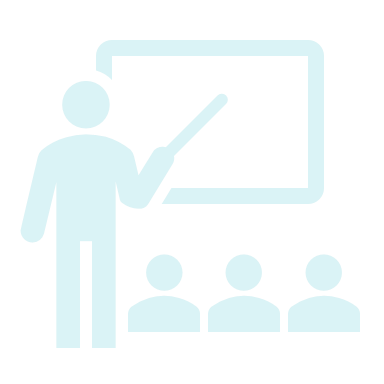 ПОДЈЕЛА ЗАВИСНИХ РЕЧЕНИЦА:
СУБЈЕКАТСКЕ 
ПРЕДИКАТИВНЕ  
АТРИБУТСКЕ 
АПОЗИЦИЈСКЕ 
ОБЈЕКАТСКЕ
МЈЕСНЕ 
ВРЕМЕНСКЕ 
НАЧИНСКЕ 
УЗРОЧНЕ 
УСЛОВНЕ  
НАМЈЕРНЕ
ПОСЉЕДИЧНЕ
ДОПУСНЕ
ПРИЛОШКООДРЕДБЕНЕ 
РЕЧЕНИЦЕ
3
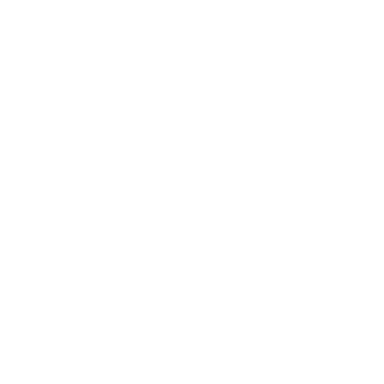 ПРИМЈЕРИ:
МЈЕСНА РЕЧЕНИЦА
Сјели смо тамо гдје није било гужве. 

ВРЕМЕНСКА РЕЧЕНИЦА
Уживам у природи док се играм са сестром. 

УЗРОЧНА РЕЧЕНИЦА
Радујем се што те видим. 

НАЧИНСКА РЕЧЕНИЦА
Урадио је то као да му је свеједно. 

УСЛОВНА РЕЧЕНИЦА
Ако буде топло, јешћемо сладолед.
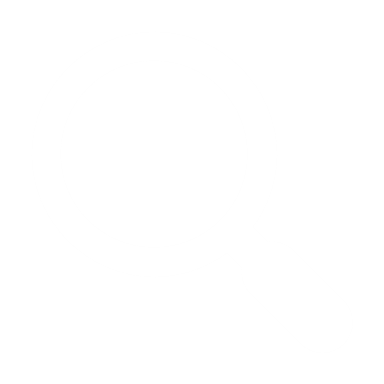 Отишао је у музеј да погледа изложбу.
Купила сам часопис да бих прочитала један текст.
Прочитао је пјесму поново не би ли је боље разумио.
НАМЈЕРНЕ 
РЕЧЕНИЦЕ
5
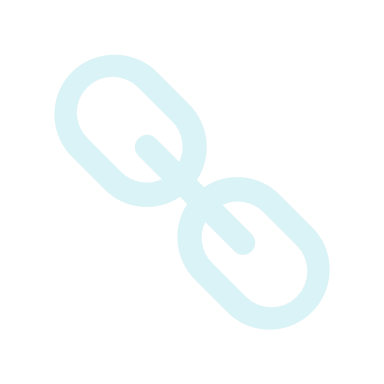 ВЕЗНИЦИ намјерних реченица су               ДА, КАКО, ЛИ
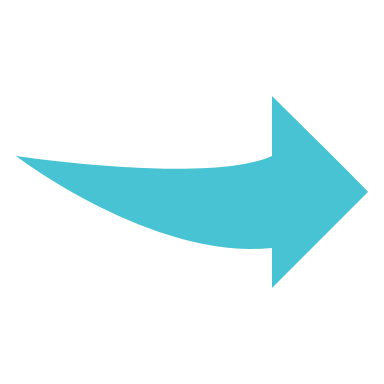 ДА                    са глаголом у презенту и потенцијалу
Стајао је на прстима да види позорницу.
КАКО                  са глаголом у потенцијалу
Устали су рано како би стигли на вријеме.
ЛИ                   са глаголом у одричном облику потенцијала
Пошао је на игралиште не би ли тамо нашао другове.
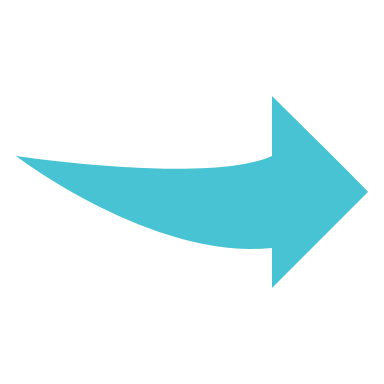 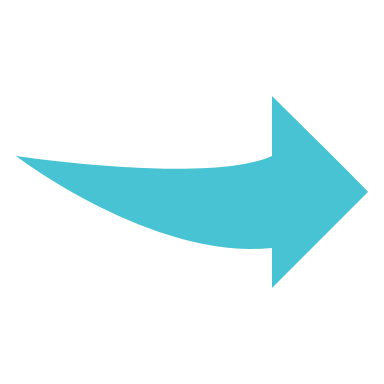 6
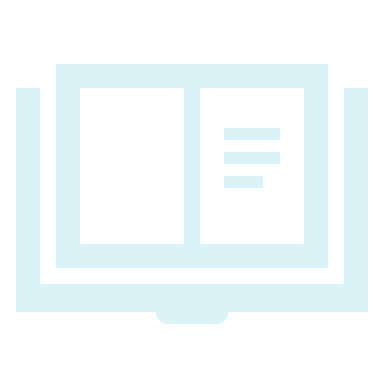 НАМЈЕРНЕ РЕЧЕНИЦЕ најчешће имају службу 
ПРИЛОШКЕ ОДРЕДБЕ ЗА НАМЈЕРУ ИЛИ ЦИЉ.
Добијају се на питање РАДИ ЧЕГА?

Учила је вриједно / да би добила пет.
главна реченица    /  намјерна реченица

Да би стигла на вријеме, / Сања је позвала такси.
намјерна реченица    /       главна реченица
7
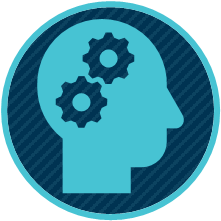 НАМЈЕРНЕ РЕЧЕНИЦЕ 
су зависне реченице  које означавају ЦИЉ, СВРХУ вршења радње главне реченице.
8
УПОТРЕБА ИНТЕРПУНКЦИЈЕ У НАМЈЕРНИМ РЕЧЕНИЦАМА:
, Ако намјерна реченица стоји испред главне реченице, одваја се запетом.

Да би видјели слике великих ренесансних умјетника, посјетиоци долазе у Дуждеву палату.

Ако намјерна реченица долази иза главне реченице, не мора, али може, да 
се одвоји запетом.

Отишао је у књижару да купи књигу.
9
РАЗЛИКА ИЗМЕЂУ НАМЈЕРНИХ И УЗРОЧНИХ РЕЧЕНИЦА
ЗБОГ ≠ РАДИ
Дошли су ради потписивања уговора.
Кажњен је због пребрзе вожње.

   РАДИ означава циљ, намјеру, сврху радње;
   ЗБОГ означава узрок радње.


Дошли су да би потписали уговор.         НАМЈЕРНА РЕЧЕНИЦА
Кажњен је зато што је пребрзо возио. УЗРОЧНА РЕЧЕНИЦА
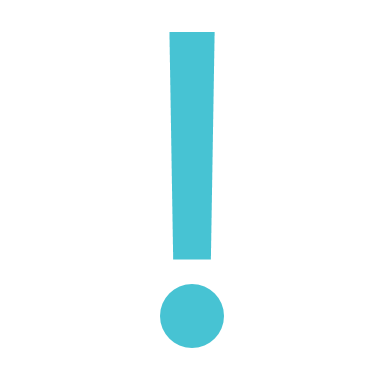 10
ПОДСЈЕТНИК

ЛЕКЦИЈА О НАМЈЕРНИМ РЕЧЕНИЦАМА НАЛАЗИ СУ У 
УЏБЕНИКУ (СТР. 123 – 125)

У СВЕСКЕ ЗАПИСАТИ:

 НАСЛОВ; 
ПРИМЈЕРЕ НАМЈЕРНИХ РЕЧЕНИЦА;
УПОТРЕБУ ИНТЕРПУНКЦИЈЕ У НАМЈЕРНИМ РЕЧЕНИЦАМА И
 РАЗЛИКУ ИЗМЕЂУ УЗРОЧНИХ И НАМЈЕРНИХ РЕЧЕНИЦА.
11
ДОМАЋИ ЗАДАТАК:
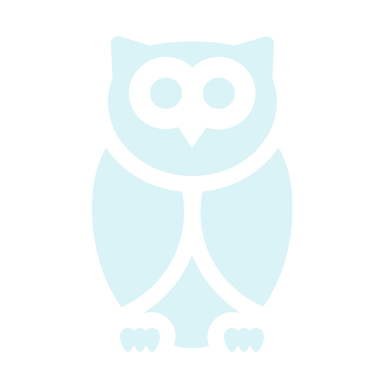 1. Напиши намјерну реченицу тако што ћеш  употријебити везник ДА и глагол у потенцијалу.
   2. У датој реченици подвуци приједлошко-падежну конструкцију и преобликуј је у зависну реченицу.
Идем у самопослугу ради куповине намирница.
    3. Обиљежи границе међу реченицама унутар сложене реченице и одреди врсту зависних реченица у сљедећим примјерима:
А) Марко је дошао зато што није имао посла код куће.
Б) Уколико ми посудиш књигу, ја ћу је прочитати.
В) Болничарка је отишла да се мало одмори.
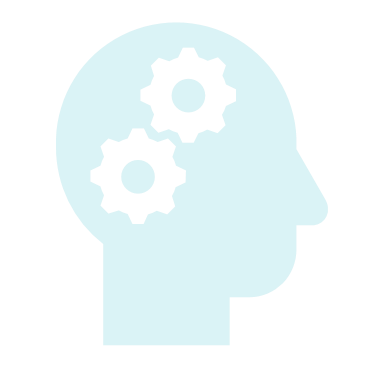 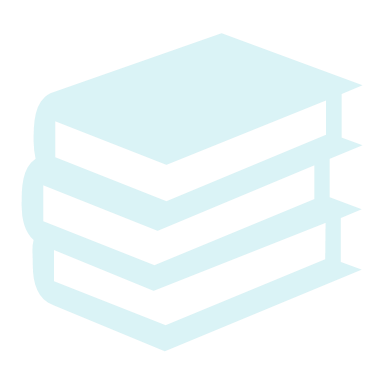 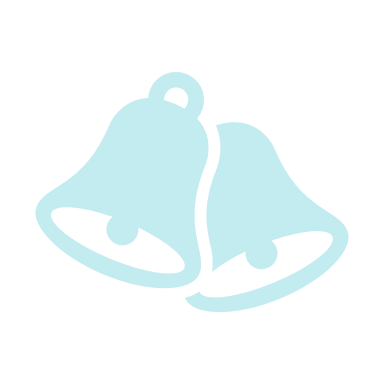 Хвала на пажњи!
ЈУ ОШ „Бранко Радичевић“ШКОЛСКИ ЧАССРПСКИ ЈЕЗИКНАСТАВНИК: ЈЕЛЕНА СЕКУЛИЋРАЗРЕД: VIIIВРИЈЕМЕ ЕМИТОВАЊА: 19. МАЈ 2020.